Übungsstunde 10
Einführung in die Programmierung
Plan für heute
Feedback von euch
Feedback U08
Nachbesprechung U09
Vorbesprechung U10
Polymorphismus
Kahoot!
Feedback Übungsstunde und Wünsche
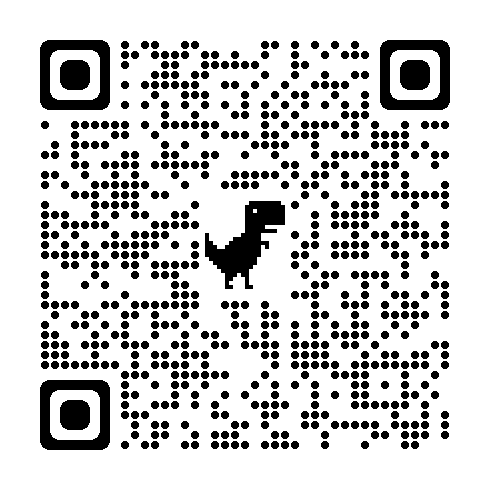 Feedback Übung 8
Allgemein wenig Abgaben
GraphExecution Aufgabe wurde sehr selten (vollständig) korrekt gelöst.
Rekursion ist wichtig!
Loop Invarianten generell sehr gut gelöst
[Speaker Notes: Hier Probleme besprechen, die bei der Korrektur aufgefallen sind.]
Nachbesprechung Übung 9
Aufgabe 1: Bonusaufgabe
Feedback nach der Korrektur direkt per Git
Lösungsvorschlag von Studenten
Aufgabe 2: Umkehrung
public void reverse() {	 IntNode previousNode = null;
   	 IntNode currentNode = this.first;
   	 IntNode nextNode = null;
   	 
   	 while(currentNode != null) {
   		 nextNode = currentNode.next;
   		 currentNode.next = previousNode;
   		 
   		 // Aktualisiere previousNode und currentNode
   		 previousNode = currentNode;
   		 currentNode = nextNode;
   	 }
   	 
 ...}
Aufgabe 2: Umkehrung
public void reverse() {	 IntNode previousNode = null;
   	 IntNode currentNode = this.first;
   	 IntNode nextNode = null;
   	 
   	 while(currentNode != null) {
   		 nextNode = currentNode.next;
   		 currentNode.next = previousNode;
   		 
   		 // Aktualisiere previousNode und currentNode
   		 previousNode = currentNode;
   		 currentNode = nextNode;
   	 }
   	 
 //Setze first und last durch einen Swap
   	 IntNode newLast = this.first;
   	 this.first = this.last;
 this.last = newLast;}
Spieler[] spieler = {        new ZufallsWortSpieler(),        new ZufallsWortSpielerMitGedaechtnis(),        new BuchstabenSpieler(),        new HaeufigeBuchstabenSpieler(),        new SimulierenderBuchstabenSpieler(),        new SimulierenderNGrammSpieler()};
Aufgabe 3: Ratespiel
Spieler
Nicht Prüfungsstoff
KonsolenSpieler
ZufallsWortSpieler
TippsSpieler
ZufallsWortSpielerMitGedaechtnis
BuchstabenSpieler
SimulierenderTippsSpieler
HaeufigeBuchstabenSpieler
SimulierenderBuchstabenSpieler
SimulierenderNGrammSpieler
[Speaker Notes: (die Implementierungen der transparenten Klassen sind nicht prüfungsrelevant / müssen nicht komplett verstanden werden)
durch Subtype-Polymorphismus können verschiedene Spieler gleich behandelt werden
durch Vererbung kann Code-Duplizierung verhindert werden]
Beispiel BuchstabenSpieler
public class BuchstabenSpieler extends Spieler {	String[] buchstaben = { "a", ..., "z" };	String[] woerter;	boolean[] aussortiert;	boolean[] tippVerwendet;	public String gibTipp() {		int uebrigeW = zaehleFalse(aussortiert);		int uebrigeT = zaehleFalse(tippVerwendet);		if (uebrigeW > 2 && uebrigeT > 0) {			// verwende einen Tipp, den wir noch nicht probiert haben		} else {			// probiere eins der noch übriggebliebenen Wörter		}	}	public void bekommeHinweis(String tipp, String hinweis) {		// setze aussortiert[i] auf 'true', falls das i-te Wort gemäss		// erhaltenem Hinweis nicht mehr möglich ist.	}}
[Speaker Notes: Dieser Spieler probiert zuerst alle Buchstaben a-z (äöü) durch (Tipps)
Wenn <= 2 Wörter übrig, oder alle Buchstaben ausprobiert:probiere die restlichen Wörter.
bekommeHinweis:
sortiert alle Wörter aus, die gemäss Hinweis nicht mehr möglich sind]
Beispiel BuchstabenSpieler
Die Musterlösung extrahiert einen Teil der Funktionalität in eine Superklasse TippsSpieler, die auch von anderen Spielern verwendet wird
public class BuchstabenSpieler extends TippsSpieler {    protected String[] buchstaben = {"a", ..., "z"};        protected String[] tipps(String[] woerter) {        return buchstaben;    }        protected int tippIndex() {        for(int i = 0; i < tipps.length; i++)            if(!tippVerwendet[i])                return i;    }}
Aufgabe 4: Pong
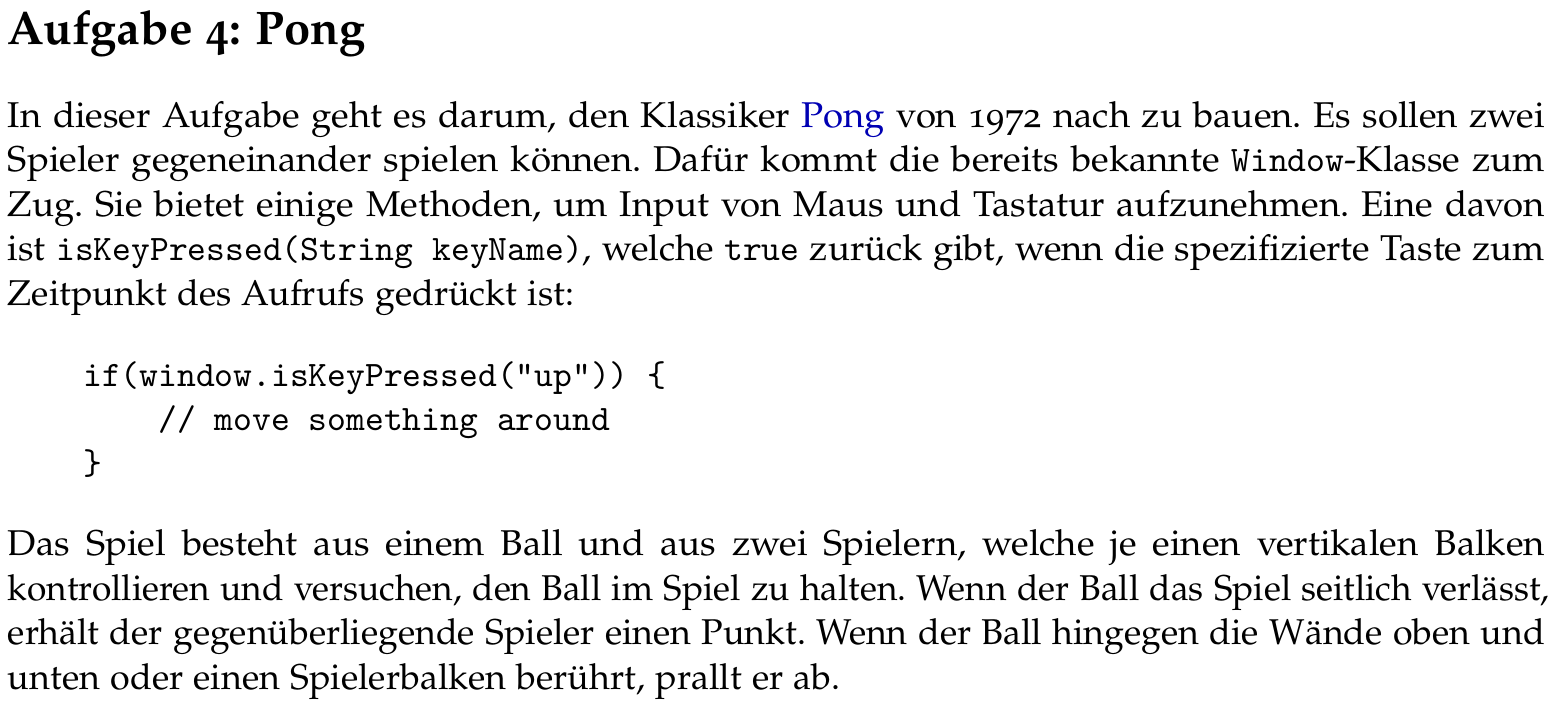 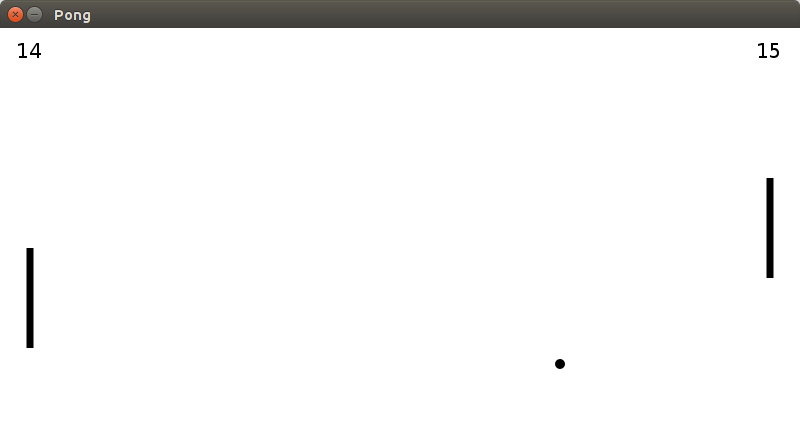 Aufgabe 4: Pong
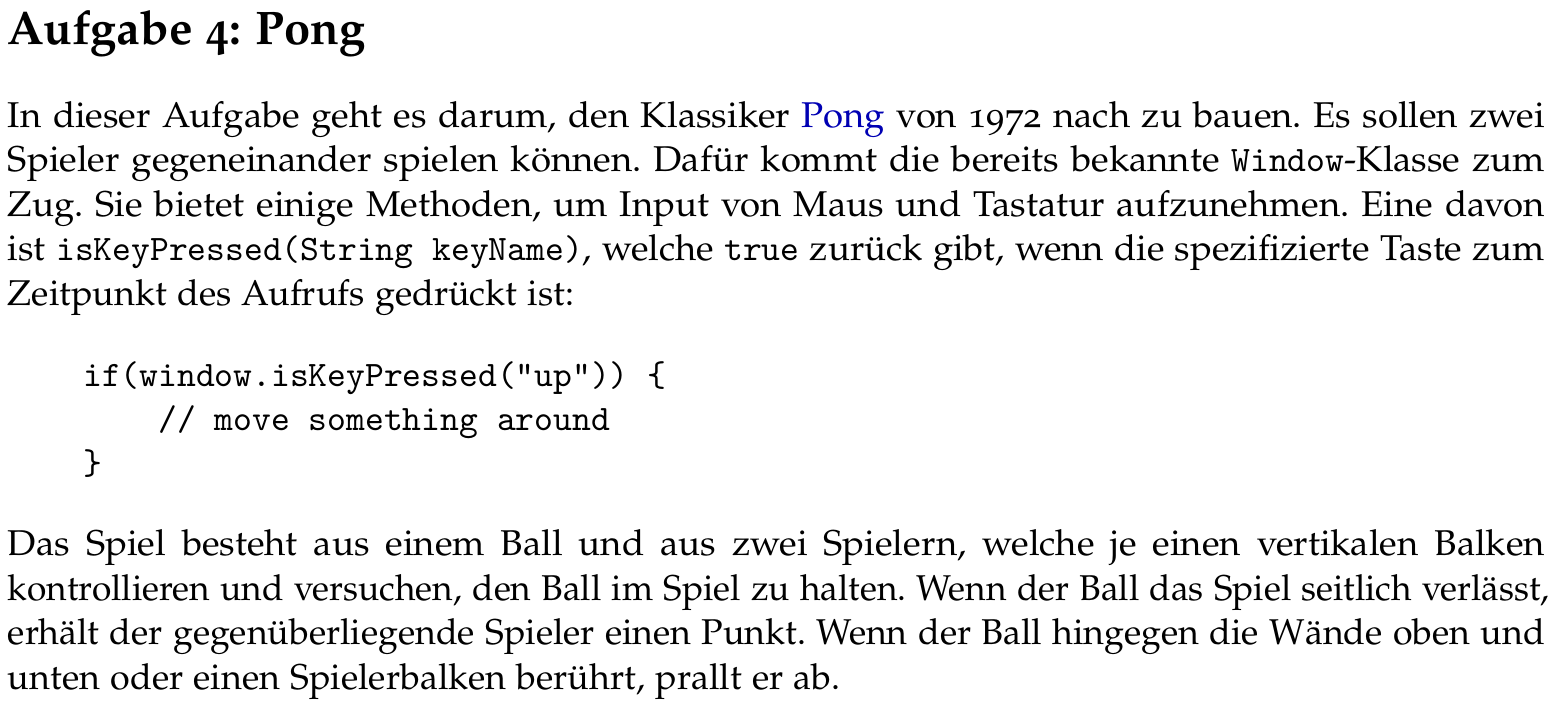 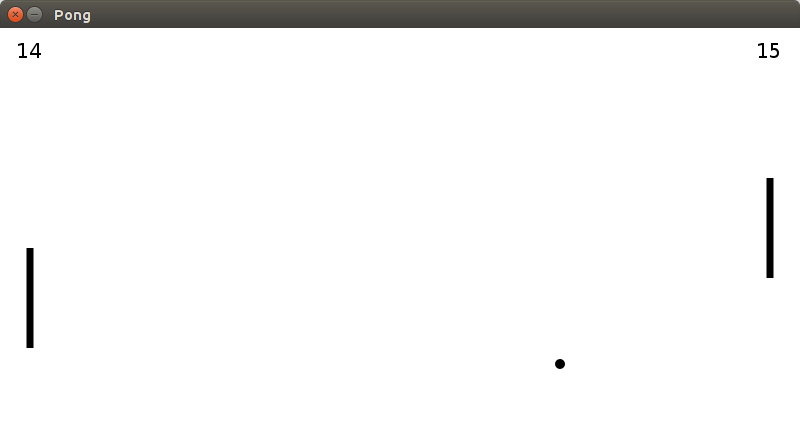 PongGame

Spiel-Logik

Methoden
move()
step()
collides()
Alle Bälle verschieben und auf Kollision testen
PongGui

Zeichnet
Spielfeld
Spieler (Balken, Punktestand)
Bälle

Reagiert auf Tastatur
up/down, w/s
Objekte
Players: p1, p2
LinkedBallList
Aufgabe 5: Klassenrätsel
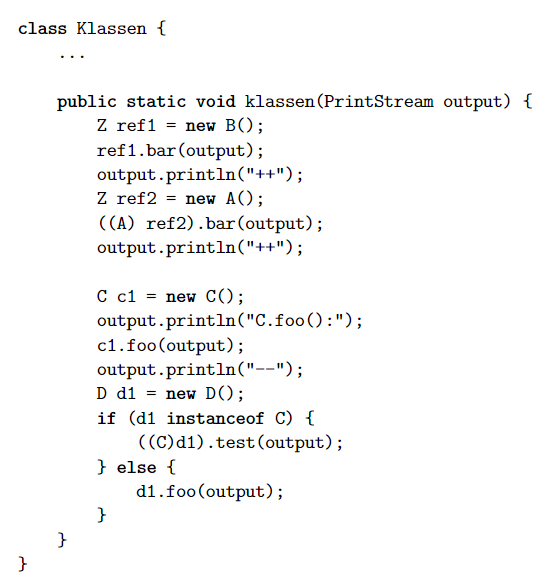 Implementierung von A, B, C, D, Z gegeben
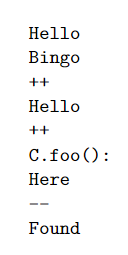 Wie muss die Vererbungshierarchie sein, um die Ausgabe zu produzieren?
Programm
Ausgabe
Aufgabe 5: Klassenrätsel
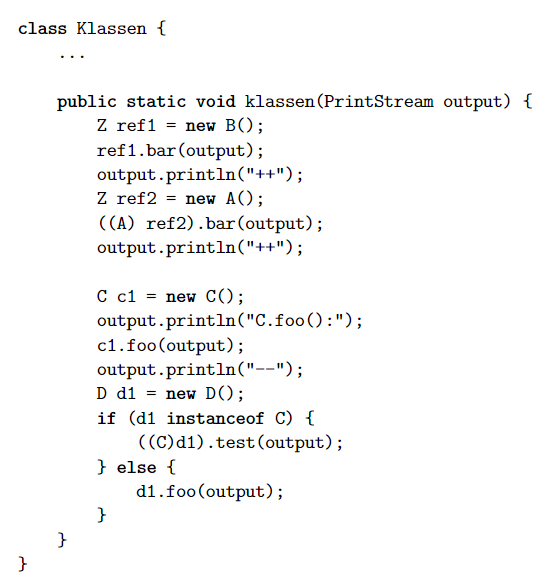 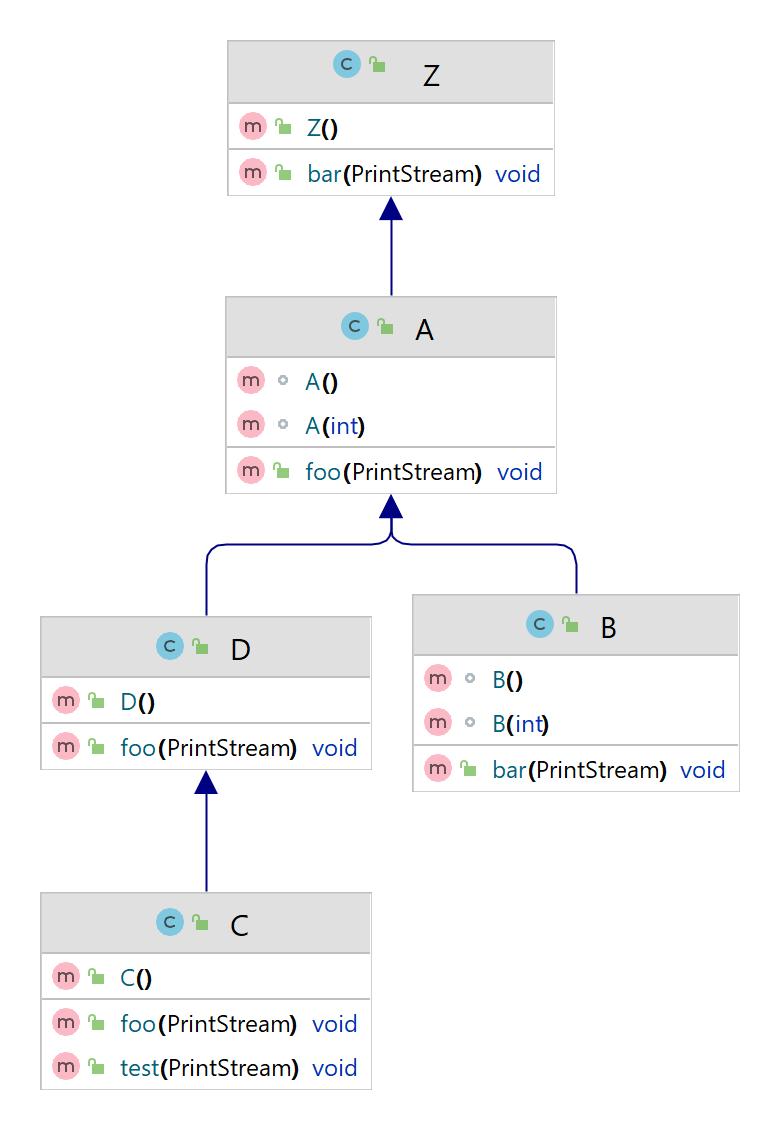 Hierarchie
Programm
Vorbesprechung Übung 10
[Speaker Notes: Assistent-TODO: Aufgaben lesen]
Aufgabe 1: Loop Invariant
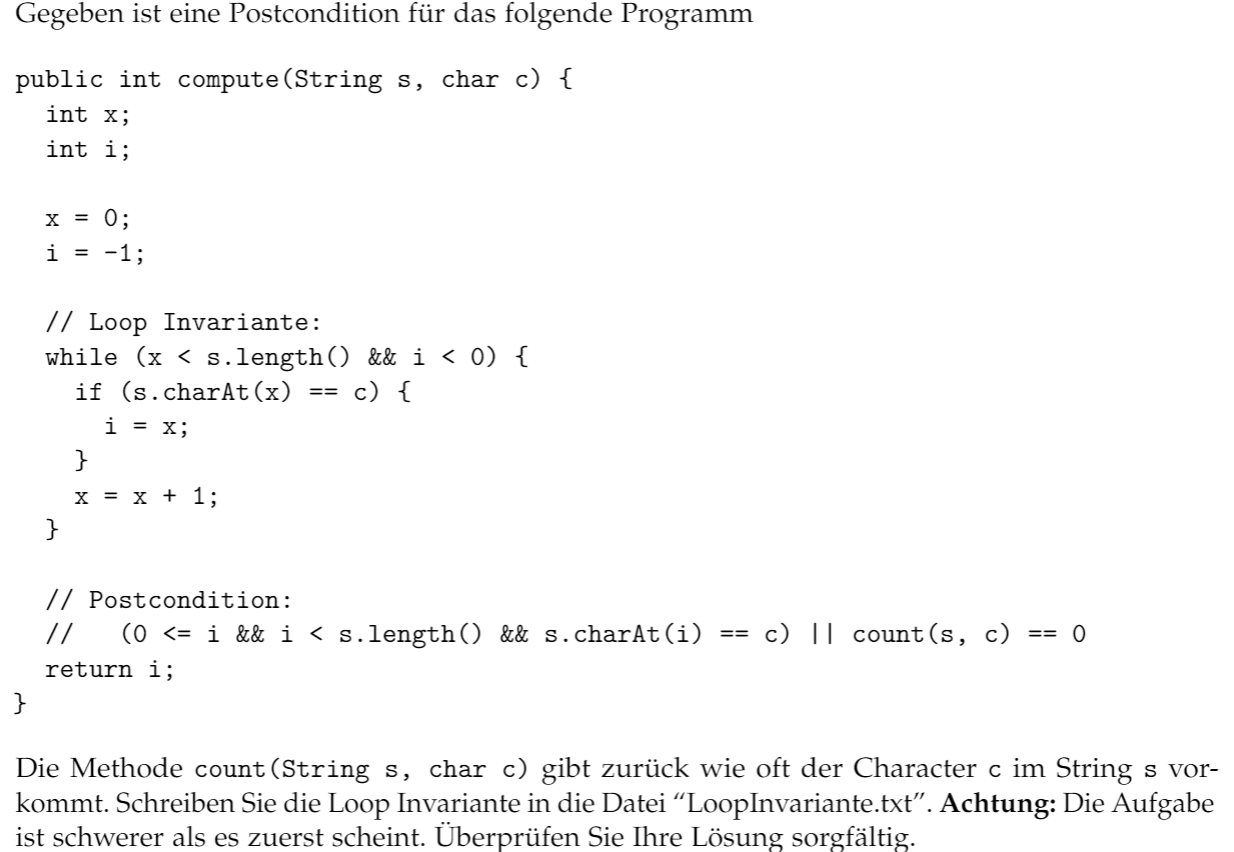 Aufgabe 2: Cyclic List (Recap!)
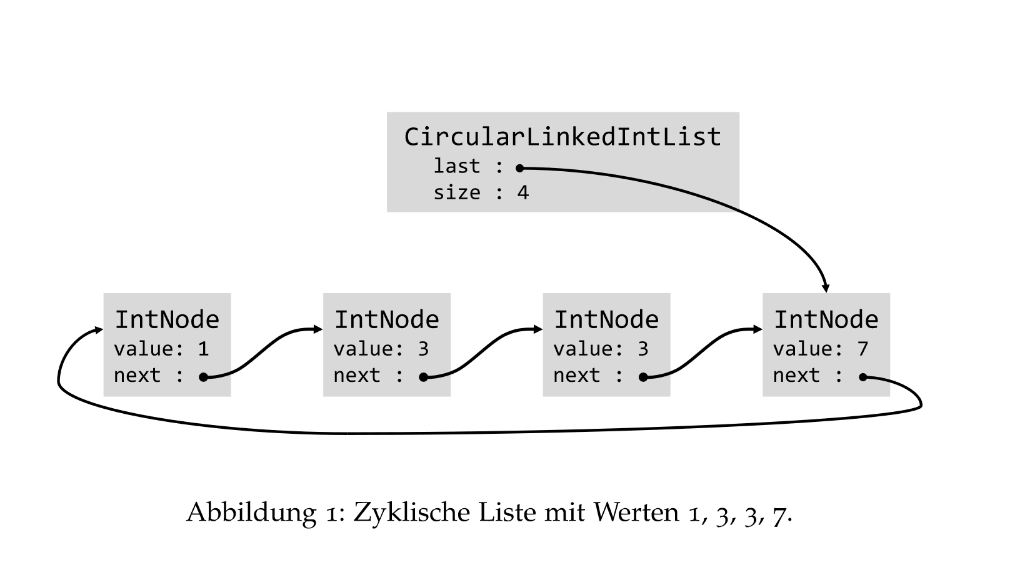 [Speaker Notes: Inheritance, super-constructord, überschriebene Methoden

Output:
4
2 3]
Aufgabe 3: Rechnung (Erweitert)
Ziel: Fehlerbehandlung mit Exceptions und Einsatz von Datenstrukturen
Was, wenn die Eingabedatei sinnlose Werte enthält?
Wie die Eingabewerte speichern?
process() soll eine checked-Exception IllegalPersonFormatException werfen
public class IllegalPersonFormatException extends Exception {    public IllegalPersonFormatException(String message) {        super(message);    }}
Aufgabe 4: Interaktive Karte
In dieser Übung verwenden Sie die Window-Klasse um eine interaktive Karte zu erstellen. Auf der Karte werden verschiedene points of interest (POI) angezeigt. Wenn der Benutzer mit der Maus auf einen solchen POI zeigt, sollen einige Informationen dazu angezeigt werden.
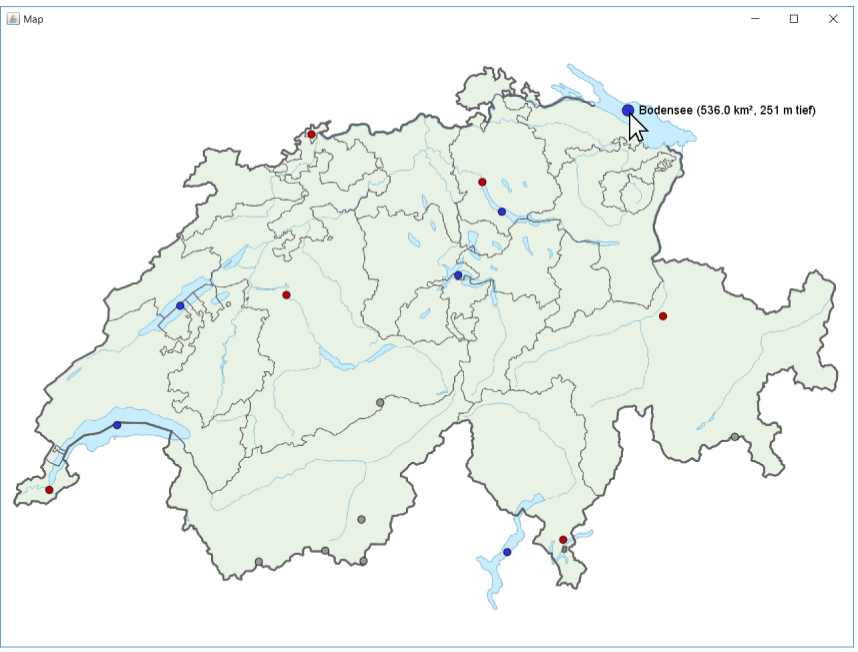 [Speaker Notes: Inheritance, super-constructord, überschriebene Methoden

Output:
4
2 3]
Aufgabe 4: Interaktive Karte
Ausserdem finden Sie die PointOfInterest-Klasse, welche die Basis-Klasse für verschiedene Arten von pois bildet. Ihre Aufgabe ist es, drei Subklassen von PointOfInterest (d.h. Klassen, die von PointOfInterest erben) zu erstellen: City, Lake und Mountain.
PointOfInterest
City
Lake
Mountain
Bonus Aufgabe
Dienstag 05.12
Von 17:00 - 19:00
Zusatzübungen
Exceptions
public class TryCatch {	public static void main(String[] args) {		System.out.println("main()");		int iReturned = new TryCatch().m();		System.out.println("m returned " + iReturned);	}	public int m() {		int i = 0;		try {			System.out.println("m(): try");			i = 100 / 0;		} catch (Exception e) {			System.out.println("m(): catch");			i = 200;		}		return i;	}}
Was wird ausgegeben?
[Speaker Notes: Ausgabe:
main()
m(): try
m(): catch
m returned 200]
Exceptions 2
public class TryCatch {	public static void main(String[] args) {		System.out.println("main()");		new TryCatch().m();	}	public void m() {		try {			System.out.println("m(): try");			int i = 1 / 0;		} catch (NullPointerException e) {			System.out.println("m(): catch NullPE");		} catch (ArithmeticException e) { // Div-by-0			System.out.println("m(): catch DivBy0");		} catch (Exception e) {			System.out.println("m(): catch Exc");		}	}}
Was wird ausgegeben?
Exception
RuntimeException
NullPointerException
ArithmeticException
[Speaker Notes: Reihenfolge der Catch-Clauses:
Div-by-0 ist keine NullPE 
Div-by-0 ist eine ArithmeticException
catch(Exception) fängt den Rest
Ausgabe:
main()
m(): try
m(): catch DivBy0]
Exceptions 2
public class TryCatch {	public static void main(String[] args) {		System.out.println("main()");		new TryCatch().m();	}	public void m() {		try {			System.out.println("m(): try");			int i = 1 / 0;		} catch (NullPointerException e) {			System.out.println("m(): catch NullPE");
		} catch (Exception e) {			System.out.println("m(): catch Exc");		} catch (ArithmeticException e) { // Div-by-0			System.out.println("m(): catch DivBy0");		}	}}
Fängt nie etwas → Fehler
[Speaker Notes: Ausgabe:
Compiler-Error: “Unreachable catch block for ArithmeticException. It is already handled by the catch block for Exception”]
Exceptions 3
public class TryCatch {	public static void main(String[] args) {		System.out.println("main()");		try {			new TryCatch().m();		} catch (RuntimeException e) {			System.out.println("main(): catch Exc");		}	}	public void m() {		try {			System.out.println("m(): try");			int i = 1 / 0;		} catch (RuntimeException e) {			System.out.println("m(): catch Exc");			throw e;		}	}}
Was wird ausgegeben?
[Speaker Notes: Re-Throw von Exceptions
um z.B. Ressourcen zu close()en [finally wurde nicht behandelt]

Ausgabe:
main()
m(): try
m(): catch Exc
main(): catch Exc]
Exceptions 4
Fängt checked und unchecked Exceptions
public class TryCatch {	public static void main(String[] args) {		System.out.println("main()");		try {			new TryCatch().m();		} catch (Exception e) {			System.out.println("caught exception");		}	}	public void m() throws FileNotFoundException {		try {			throw new FileNotFoundException();		} catch (RuntimeException e) {			System.out.println("unchecked exception");		}	}}
Wenn checked Exception in der Methode nicht abgefangen wird, throws.
checked Exceptions
Exception
RuntimeException
IOException
unchecked Exceptions
…
FileNotFoundException
[Speaker Notes: RuntimeExceptions sind unchecked
checked Exceptions müssen entweder abgefangen oder mit ‘throws’ deklariert werden]
Ein weiteres Beispiel
Wir wollen zwischen grossen Dateien (> 1000 Bytes) und gigantischen Dateien (>2000 Bytes) unterscheiden.
Wir wollen auch Feedback geben, wenn das File zu gross ist.
Sollte die Datei nicht existieren, so fragen wir nur nach einem anderen Namen.
‹#›
[Speaker Notes: Code und Input-Files befinden sich in exercise-additionals/exercise-session10]
Ein weiteres Beispiel
public class Exception2 {
   
  public static void main (String[] args)  {

    Scanner console = new Scanner(System.in);
    Scanner rd = null;

    while (rd == null) {
      try {
        try {
          System.out.println("Please enter a file name:");
          String name = console.next();
          rd = getScanner(name);
        } catch (MyBigException ex) {
            System.out.println("This file is HUGE!");
        } catch (MyException ex) {
            System.out.println("This file is large!");
        }

        // continued on next slide
‹#›
Ein weiteres Beispiel (Fortsetzung 1)
// in innermost "try" block
        if (rd == null) {
          System.out.println("Please enter name of a small file");
        }
        // end innermost "try" block -- large file
      } catch (IOException ex) {  // outer "try", no such file
          System.out.println("File does not exist");
      }
      // end while loop
    }

    // use rd to read from small file …
    int i = rd.nextInt();
    System.out.println("here " + i);

  } // end main
‹#›
Ein weiteres Beispiel (Fortsetzung 2)
public static Scanner getScanner(String n) throws
				 FileNotFoundException, MyException {
    File f = new File(n);
    if (f.exists() && f.length() > 1000) {
       if (f.length() > 2000) {
          throw new MyBigException();
       } else {
           throw new MyException();
       }
    }
    return  new Scanner(f);
  }
} // Exception2

public class MyException extends Exception {
}

public class MyBigException extends MyException {
}
‹#›
Die Dateien
 ls -alt *txt
8 -rw-------. 1 trg inf    6 Nov 24  2016 data.txt
8 -rw-------. 1 trg inf 2804 Oct 24  2016 hoehe.txt
8 -rw-------. 1 trg inf 1067 Oct 21  2015 hs.txt
Ausführung 
Please enter a file name:
no-such-file.txt
File does not exist
Please enter a file name:
hs.txt
This file is large!
Please enter name of a small file
Please enter a file name:
hoehe.txt
This file is HUGE!
Please enter name of a small file
Please enter a file name:
data.txt
here 33333
Output
‹#›
Frage
Was passiert wenn wir die Reihenfolge von
   } catch (MyBigException ex) {
       System.out.println("This file is HUGE!");
   } catch (MyException ex) {
       System.out.println("This file is large!");
   }
in 
   } catch (MyException ex) {
       System.out.println("This file is large!");
   } catch (MyBigException ex) {
       System.out.println("This file is HUGE!");
   }
 ändern?
‹#›
Diamanten
class Vehicle {	public void start() {System.out.println("start");};	public void  stop() {System.out.println("stop");};}class Car extends Vehicle {	public void honk() {System.out.println("*toot*");};}class Boat extends Vehicle {	public void  swim() {System.out.println("swim...");}
	public void start() {System.out.println("depart");};}class AmphiCar extends Car, Boat {}
Nicht möglich in Java!
[Speaker Notes: Sollte AmphiCar start() von Vehicle (über Car) oder von Boat erben?]
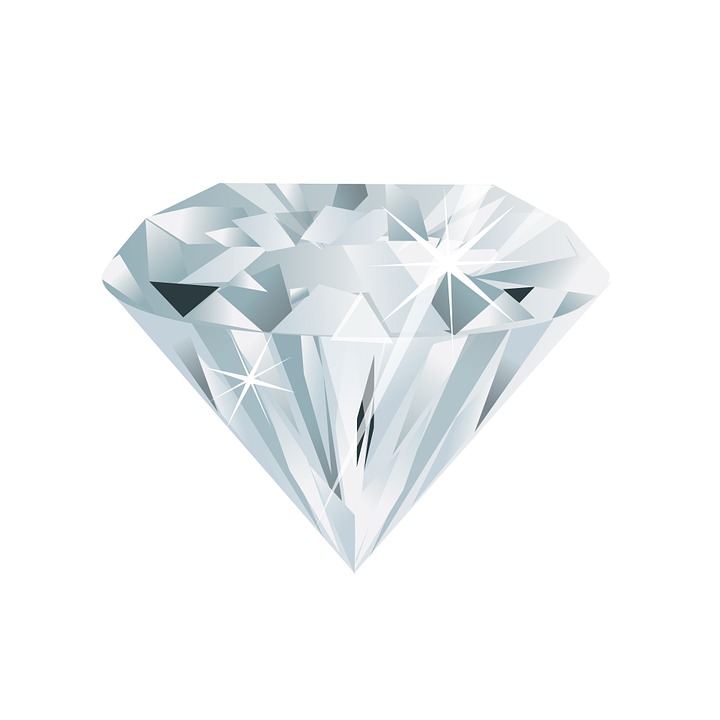 Diamanten
Nicht möglich in Java!
[Speaker Notes: Diamond-Problem, Multiple-Inheritance]
Interfaces!
interface Vehicle {	public void start();	public void stop();}interface Car extends Vehicle {	public void honk();}interface Boat extends Vehicle {	public void swim();}interface AmphiCar extends Car, Boat {}
Möglich mit Interfaces!
[Speaker Notes: Interfaces können Multiple-Inheritance]
Interfaces!
interface Vehicle {	public void start();	public void stop();}interface Car extends Vehicle {	public void honk();}interface Boat extends Vehicle {	public void swim();}interface AmphiCar extends Car, Boat {}
class AbstractVehicle implements Vehicle {	public void start() {System.out.println("start");};	public void  stop() {System.out.println("stop");};}class BMWCar extends AbstractVehicle implements Car {	public void honk() {System.out.println("*honk*");};}class SpeedBoat extends AbstractVehicle implements Boat {	public void  swim() {System.out.println("swim...");}
	public void start() {System.out.println("depart");}}class AmphiCarM770 extends AbstractVehicle implements                                                AmphiCar {	public void honk() {System.out.println("*toot*");};	public void swim() {System.out.println("swim...");}}
[Speaker Notes: Interfaces für Subtyping
Inheritance für Code-Sharing]
[Speaker Notes: Inheritance-Hierarchie unter AbstractVehicle ist flach
Subtyping-Hierarchie unter Vehicle-Interface ist tief]
Polymorphismus im Einsatz
class Wal {    void a() {        System.out.print("Wal a ");        b();    }    void b() {
        System.out.print("Wal b ");
    }    public String toString() { return "Wal"; }}
class Zahnwal extends Wal {    void b() { 
        System.out.print("Zahnwal b ");    }}
Was wird von a() ausgegeben, wenn a() auf einem Zahnwal-Objekt aufgerufen wird?
[Speaker Notes: Ausgabe: “Wal a     Zahnwal b     “]
Fortsetzung
class Wal {    void a() {        System.out.print("Wal a ");        b();    }    void b() {System.out.print("Wal b ");}    public String toString() { return "Wal"; }}
class Zahnwal extends Wal {    void b() { System.out.print("Zahnwal b "); }}
class Schweinswal extends Delfinartig {    void b() { System.out.print("Schweinswal b "); }}
class Delfinartig extends Zahnwal {    void a() {        System.out.print("Delfinartig a   ");        super.a();    }
    public String toString() { return "Delfinartig"; }}
Wal [] inTheOcean = {new Zahnwal(), new Wal(), new Schweinswal(), new Delfinartig()};for (int i = 0; i < inTheOcean.length; i++) {    System.out.println(inTheOcean [i]);    inTheOcean [i].a();    System.out.println();    inTheOcean [i].b();    System.out.println();    System.out.println();}
Was wird ausgegeben? (für den Zahnwal, Wal, Schweinswal und Delfinartig)
[Speaker Notes: Ausgabe:
Zahnwal:
Wal
Wal a Zahnwal b 
Zahnwal b 
Wal:
Wal
Wal a Wal b 
Wal b 
Schweinswal:
Delfinartig
Delfinartig a   Wal a Schweinswal b 
Schweinswal b 
Delfinartig:
Delfinartig
Delfinartig a   Wal a Zahnwal b 
Zahnwal b]
Klassendiagramm
class Wal {    void a() { … }    void b() { … }    public String toString() { … }}
class Zahnwal extends Wal {    void b() { … }}

class Delfinartig extends Zahnwal {    void a() { … }
    public String toString() { …}}

class Schweinswal extends Delfinartig {    void b() { … }}
Mit Tabelle
Subtype-Relation
Polymorphismus  Übungen
4-5 Klasses in Vererbungshierarchie 

Ein Klient enthält Referenzvariable und ruft Methoden auf, für Exemplare der Klassen
Methoden geben Strings aus

Sie müssen das Programm lesen und herausfinden welche Methoden aufgerufen werden.
‹#›
[Speaker Notes: Einfacher Test zu sehen ob Sie die Prinzipien des dyn. Bindings verstanden haben
Beispiele 1 &  2 (Foo-Bar-... und Ham-Lamb-Yam…) wurden in Vorlesung vorgestellt, Beispiele 3 & 4 (Lurche etc und Snow-Sleet-...) wurden noch  nicht vorgestellt]
Nehmen wir an diese 4 Klassen wurden definiert:
public class Foo {
    public void method1() {
        System.out.println("foo 1");
    }

    public void method2() {
        System.out.println("foo 2");
    }

    public String toString() {
        return "foo";
    }
}

public class Bar extends Foo {
    public void method2() {
        System.out.println("bar 2");
    }
}
‹#›
[Speaker Notes: Warum diese Namen?]
Beipiel, Teil 2
public class Baz extends Foo {
    public void method1() {
        System.out.println("baz 1");
    }

    public String toString() {
        return "baz";
    }
}

public class Mumble extends Baz {
    public void method2() {
        System.out.println("mumble 2");
    }
}
‹#›
Beispiel, Teil 3
Was wäre der Output für dieses Klienten Programm?

Foo[] pity = {new Baz(),
			   new Bar(),
              new Mumble(),
              new Foo()};

for (int i = 0; i < pity.length; i++) {
    System.out.println(pity[i]);
    pity[i].method1();
    pity[i].method2();
    System.out.println();
}
‹#›
Beipiel auf einer Seite
public class Foo {
  public void method1() {
    System.out.println("foo 1");
  }

  public void method2() {
    System.out.println("foo 2");
  }

  public String toString() {
    return "foo";
  }
}

public class Bar extends Foo {
  public void method2() {
    System.out.println("bar 2");
  }
}
public class Baz extends Foo {
  public void method1() {
    System.out.println("baz 1");
  }

  public String toString() {
    return "baz";
  }
}

public class Mumble extends Baz {
  public void method2() {
    System.out.println("mumble 2");
  }
}
‹#›
[Speaker Notes: Warum diese Namen?]
Zeichnen wir die Abhängigkeiten
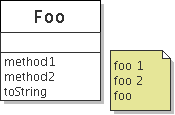 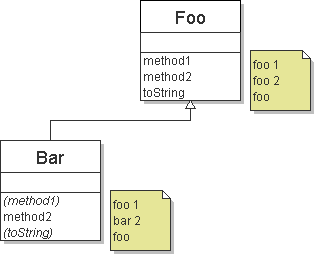 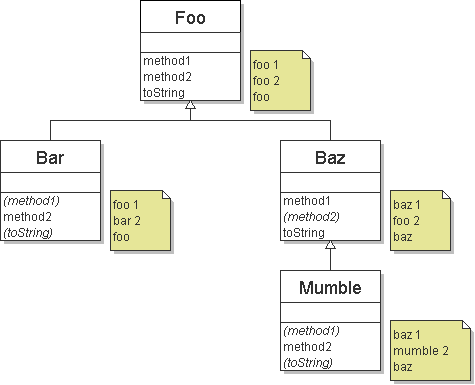 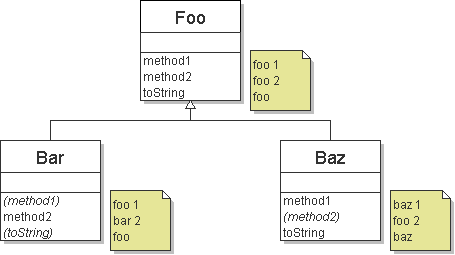 ‹#›
[Speaker Notes: Italics or underline for inherited methods]
Übersicht durch eine Tabelle
‹#›
[Speaker Notes: It's annoying to flip back and forth between slides here.  I suggest putting the classes into a text editor so you can switch windows back and forth to fill in the table.]
Beispiel, Teil 3
Was wäre der Output für dieses Klienten Programm?

Foo[] pity = {new Baz(),
			   new Bar(),
              new Mumble(),
              new Foo()};

for (int i = 0; i < pity.length; i++) {
    System.out.println(pity[i]);
    pity[i].method1();
    pity[i].method2();
    System.out.println();
}
‹#›
Beipiel auf einer Seite
public class Baz extends Foo {
  public void method1() {
    System.out.println("baz 1");
  }

  public String toString() {
    return "baz";
  }
}

Foo[] pity = {new Baz(),
			   new Bar(),
              new Mumble(),
              new Foo()};

for (int i = 0; i < pity.length; i++){
    System.out.println(pity[i]);
    pity[i].method1();
    pity[i].method2();
    System.out.println();
}
public class Foo {
  public void method1() {
    System.out.println("foo 1");
  }

  public void method2() {
    System.out.println("foo 2");
  }

  public String toString() {
    return "foo";
  }
}

public class Bar extends Foo {
  public void method2() {
    System.out.println("bar 2");
  }
}

public class Mumble extends Baz {
  public void method2() {
    System.out.println("mumble 2");
  }
}
‹#›
[Speaker Notes: Warum diese Namen?
baz
baz 1
foo 2

foo
foo 1
bar 2

baz
baz 1
mumble 2

foo
foo 1
foo 2]
Beispiel Antwort
Output:
baz
baz 1
foo 2

foo
foo 1
bar 2

baz
baz 1
mumble 2

foo
foo 1
foo 2
Foo[] pity = {new Baz(),
              new Bar(),
              new Mumble(),
              new Foo()};

for (int i = 0; i < pity.length; i++) {
    System.out.println(pity[i]);
    pity[i].method1();
    pity[i].method2();
    System.out.println();
}
‹#›
Ein weiteres Beispiel
Die Reihenfolge der Klassen ist zufällig
Methoden rufen manchmal andere Methoden auf. Achtung!



public class Lamb extends Ham {
  public void b() {
    System.out.print("Lamb b  ");
}
}
public class Ham {
  public void a() {
    System.out.print("Ham a ");
    b();
  }

  public void b() {
    System.out.print("Ham b ");
  }

  public String toString() {
    return "Ham";
   }
}
‹#›
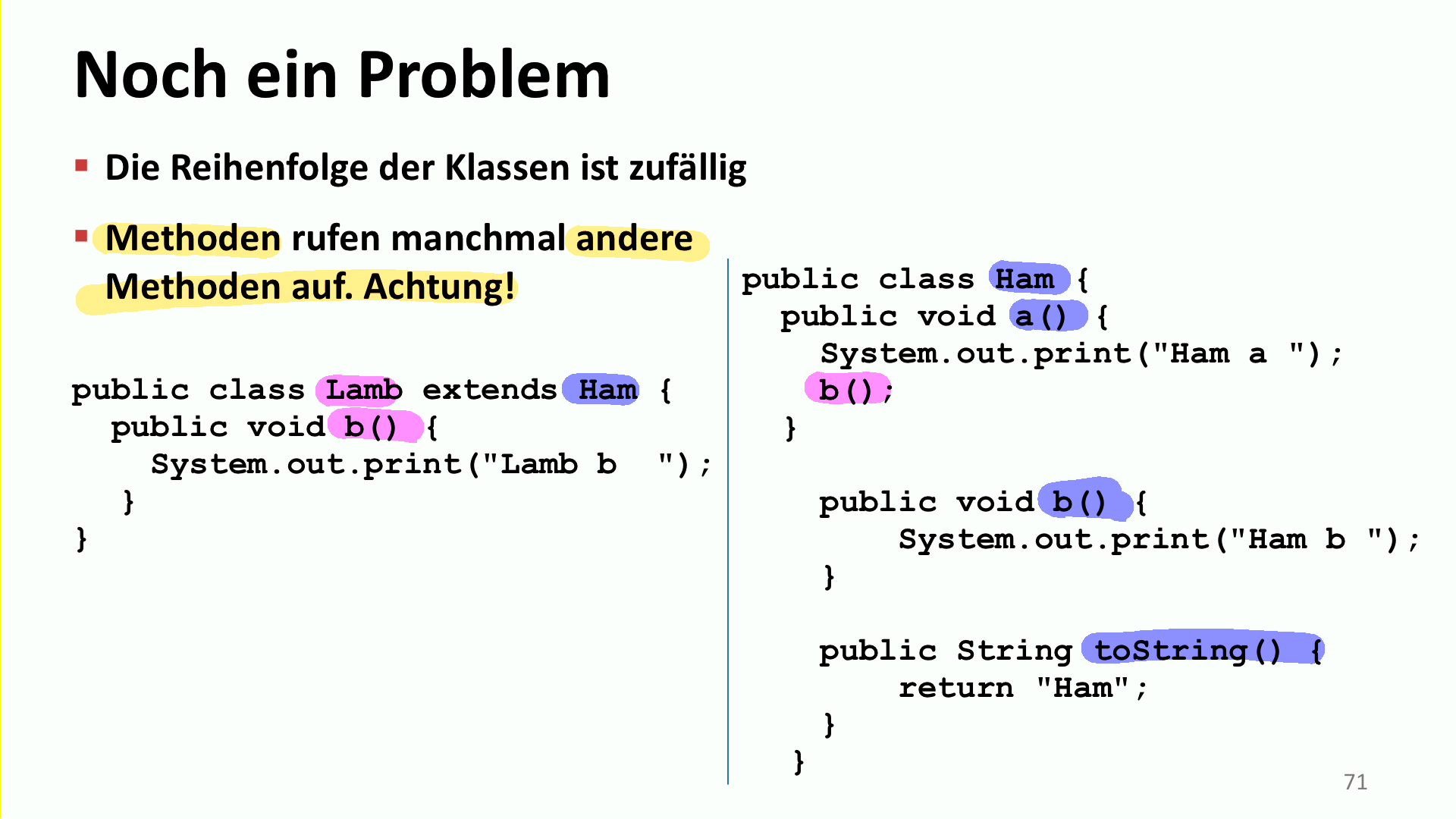 ‹#›
Fortsetzung (2)
public class Spam extends Yam {
  public void b() {
    System.out.print("Spam b   ");
  }
}

public class Yam extends Lamb {
  public void a() {
    System.out.print("Yam a   ");
    super.a();
  }

  public String toString() {
    return "Yam";
  }
}
‹#›
Alles auf einer Seite
public class Ham {
   public void a() {
     System.out.print("Ham a ");
     b();
   }

    public void b() {
      System.out.print("Ham b ");
    }

    public String toString() {
      return "Ham";
    }
}

public class Lamb extends Ham {
   public void b() {
   System.out.print("Lamb b ");
}
}
public class Spam extends Yam {
  public void b() {
    System.out.print("Spam b ");
  }
}

public class Yam extends Lamb {
  public void a() {
    System.out.print("Yam a ");
    super.a();
  }

  public String toString() {
    return "Yam";
  }
}
‹#›
Fortsetzung (3)
Was wäre der Output für dieses Klienten Programm?

Ham[] food = {new Lamb(), new Ham(), new Spam(), new Yam()};

for (int i = 0; i < food.length; i++) {
    System.out.println(food[i]);
    food[i].a();
    System.out.println();     // to end the line of output
    food[i].b();
    System.out.println();     
    System.out.println();
}
‹#›
Klassen Diagram
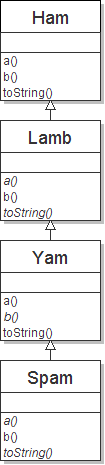 ‹#›
Polymorphism in action
Lamb erbt Methode a von  Ham.  a ruft b auf.  Aber Lamb überschreibt b ...

public class Ham {
    public void a() {
        System.out.print("Ham a   ");
        b();
    }

    public void b() {
        System.out.print("Ham b   ");
    }

    public String toString() { .. }
}

public class Lamb extends Ham {
    public void b() {
        System.out.print("Lamb b   ");
    }
}
Output von a für Lamb:
Ham a   Lamb b
‹#›
Tabelle
‹#›
Poll
Fortsetzung (3)
Was wäre der Output für dieses Klienten Programm?

Ham[] food = {new Lamb(), new Ham(), new Spam(), new Yam()};

for (int i = 0; i < food.length; i++) {
    System.out.println(food[i]);
    food[i].a();
    System.out.println();     // to end the line of output
    food[i].b();
    System.out.println();     // to end the line of output
    System.out.println();
}
‹#›
Poll
Tabelle
‹#›
public class Spam extends Yam {
  public void b() {
    System.out.print("Spam b ");
  }
}

public class Yam extends Lamb {
  public void a() {
    System.out.print("Yam a ");
    super.a();
  }

  public String toString() {
    return "Yam";
  }
}
public class Ham {
   public void a() {
     System.out.print("Ham a ");
     b();
   }

    public void b() {
      System.out.print("Ham b ");
    }

    public String toString() {
      return "Ham";
    }
}

public class Lamb extends Ham {
   public void b() {
   System.out.print("Lamb b ");
}
}
Ham[] food = {new Lamb(), new Ham(), 
new Spam(), new Yam()};

for (int i = 0; i < food.length; i++) {
    System.out.println(food[i]);
    food[i].a(); food[i].b(); }
‹#›
[Speaker Notes: Ham
Ham a   Lamb b
Lamb b

Ham
Ham a   Ham b
Ham b

Yam
Yam a   Ham a   Spam b
Spam b

Yam
Yam a   Ham a   Lamb b
Lamb b]
Ham[] food = {new Lamb(), new Ham(), new Spam(), new Yam()};
for (int i = 0; i < food.length; i++) {
    System.out.println(food[i]);
    food[i].a();
    food[i].b();
    System.out.println();
}
Output:
Ham
Ham a   Lamb b
Lamb b

Ham
Ham a   Ham b
Ham b

Yam
Yam a   Ham a   Spam b
Spam b

Yam
Yam a   Ham a   Lamb b
Lamb b
Ergebnis
Poll
‹#›
Beispiel
Alle Methoden public aber aus Platzgründen tlw. weggelassen (eh nicht wichtig da in der selben Package)
class SchwanzLurche extends Lurche {
   void info() {
      System.out.print("Salamander&Molche ");
   }
   void zuerst() {
      // Larven entwickeln ...
      System.out.println("Arme zuerst");
   }
}

class FroschLurche extends Lurche {
   public String toString() {
      return "FroschLurche " + super.toString();
   }
   void zuerst() {
      // Larven entwickeln ...
      System.out.println("Beine zuerst");
   }
}
‹#›
Beispiel, Teil 2
class Lurche extends Amphibien  {          class Amphibien {
  void info() {                              void info() {
    super.info();                             System.out.print("Amphibien ");
    System.out.print("Amphibien ");          }
  }                                          void status() {
  void zuerst() {                             System.out.print("bedroht ");
  }                                          }
  public String toString() {                 public String toString() {
    return "Lurche ";                         return "Amphibien ";
  }                                          }
}                                          }

class Feuersalamander extends SchwanzLurche {
  void zuerst() {
    System.out.println("Lebend geboren");
  }
  void status () {
    System.out.print("Fast ausgestorben ");
  }
}
‹#›
Amphibien
Zeichnen wir die Abhängigkeiten
info
status
toString
Lurche
info
zuerst
(status)
toString
FroschLurche
SchwanzLurche
(info)
zuerst
(status)
toString
info
zuerst
(status)
(toString)
Feuersalamander
(info)
zuerst
status
(toString)
‹#›
Übersicht durch eine Tabelle
‹#›
Übersicht durch eine Tabelle
Noch ohne geerbte Methoden
‹#›
Übersicht durch eine Tabelle
Geerbte Methoden kursiv
‹#›
Klient (Teil 1)
Was wäre der Output für dieses Klienten Programm?
Amphibien[] meinTerrarium = { new Amphibien(),
			new Lurche(), new Feuersalamander() };
for (int i = 0; i < meinTerrarium.length; i++) {
   System.out.println(meinTerrarium[i]);
   meinTerrarium[i].info();
   System.out.println();
   meinTerrarium[i].status();
   System.out.println();
}
‹#›
class SchwanzLurche extends Lurche {
   void info() {
     System.out.print("Salamander&Molche ");
   }
   void zuerst() {
      System.out.println("Arme zuerst");
   }
}
class FroschLurche extends Lurche {
   public String toString() {
      return "FroschLurche " + 
super.toString();
   }
   void zuerst() {
      System.out.println("Beine zuerst");
   }
}

class Feuersalamander extends SchwanzLurche{
  void zuerst() {
    System.out.println("Lebend geboren");
  }
  void status () {
    System.out.print("Fast ausgestorben ");
  }
}
class Amphibien {
  void info() {
  	S.o.p("Amphibien ");
  }
  void status() {
  	System.out.print("bedroht ");
  }
    public String toString() {
    return "Amphibien ";
  }
}

class Lurche extends Amphibien  {          
  void info() {
    super.info();                             
    System.out.print("Amphibien ");          
  }                                          
  void zuerst() {                            
  }                                          
  public String toString() {                 
    return "Lurche ";                        
  }                                          
}
‹#›
[Speaker Notes: // 1. Teil
// i == 0
Amphibien  
Amphibien
bedroht
// i == 1
Lurche
Amphibien Amphibien
bedroht
// i == 2
Lurche
Salamander&Molche
Fast ausgestorben]
Klient (Teil 2)
Fortsetzung
Lurche[] ihrTerrarium = { new SchwanzLurche(),
         new FroschLurche(), new Feuersalamander() };
for (int i = 0; i < ihrTerrarium.length; i++) {
    System.out.println(ihrTerrarium[i]);
    ihrTerrarium[i].info();
    System.out.println();
    ihrTerrarium[i].zuerst();
}
‹#›
class SchwanzLurche extends Lurche {
   void info() {
     System.out.print("Salamander&Molche ");
   }
   void zuerst() {
      System.out.println("Arme zuerst");
   }
}
class FroschLurche extends Lurche {
   public String toString() {
      return "FroschLurche " + 
super.toString();
   }
   void zuerst() {
      System.out.println("Beine zuerst");
   }
}

class Feuersalamander extends SchwanzLurche{
  void zuerst() {
    System.out.println("Lebend geboren");
  }
  void status () {
    System.out.print("Fast ausgestorben ");
  }
}
class Amphibien {
  void info() {
  	S.o.p("Amphibien ");
  }
  void status() {
  	System.out.print("bedroht ");
  }
    public String toString() {
    return "Amphibien ";
  }
}

class Lurche extends Amphibien  {          
  void info() {
    super.info();                             
    System.out.print("Amphibien ");          
  }                                          
  void zuerst() {                            
  }                                          
  public String toString() {                 
    return "Lurche ";                        
  }                                          
}
‹#›
[Speaker Notes: // 2. Teil
// i == 0
Lurche
Salamander&Molche
Arme zuerst
// i == 1
FroschLurche Lurche
Amphibien Amphibien
Beine zuerst
// i == 2
Lurche
Salamander&Molche
Lebend geboren]
Beispiel Antwort
// 1. Teil
// i == 0
Amphibien  
Amphibien
bedroht
// i == 1
Lurche
Amphibien Amphibien
bedroht
// i == 2
Lurche
Salamander&Molche
Fast ausgestorben
// 2. Teil
// i == 0
Lurche
Salamander&Molche
Arme zuerst
// i == 1
FroschLurche Lurche
Amphibien Amphibien
Beine zuerst
// i == 2
Lurche
Salamander&Molche
Lebend geboren
‹#›
Ein anderes Beispiel (mit casts)
Die folgenden Klassen wurden deklariert:

  public class Snow {
      public void method2() {
          System.out.println("Snow 2");
      }

      public void method3() {
          System.out.println("Snow 3");
      }
  }

  public class Rain extends Snow {
      public void method1() {
          System.out.println("Rain 1");
      }

      public void method2() {
          System.out.println("Rain 2");
      }
  }
‹#›
public class Sleet extends Snow {
      public void method2() {
          System.out.println("Sleet 2");
          super.method2();
          method3();
      }

      public void method3() {
          System.out.println("Sleet 3");
      }
  }

  public class Fog extends Sleet {
      public void method1() {
          System.out.println("Fog 1");
      }

      public void method3() {
          System.out.println("Fog 3");
      }
  }
‹#›
Was passiert wenn diese (Klienten)Programme ausgeführt werden?

Beispiel 1:

    Snow var1 = new Sleet();
    var1.method2();

Beispiel 2:

    Snow var2 = new Rain();
    var2.method1();

Beispiel 3:

    Snow var3 = new Rain();
    ((Fog) var3).method1();
‹#›
Ansatz 1: Abhängigkeiten zeichnen
Wir zeichnen die Klassen von oben (Superclass) nach unten.
‹#›
Ansatz 1: Abhängigkeiten zeichnen
Wir zeichnen die Klassen von oben (Superclass) nach unten.
Sleet
Snow
Rain
method2
method3
method2
method3
method1
method2
(method3)
Fog
method1
(method2)
method3
‹#›
Ansatz 2: Tabelle
Italic	- geerbtes Verhalten
Fett	- dynamischer Aufruf einer Methode der Subclass
‹#›
Ansatz 2: Tabelle
Italic	- geerbtes Verhalten
Fett	- dynamischer Aufruf einer Methode der Subclass
‹#›
Ansatz 2: Tabelle
Italic	- geerbtes Verhalten
Fett	- dynamischer Aufruf einer Methode der Subclass
‹#›
Was passiert wenn diese (Klienten)Programme ausgeführt werden?

Beispiel 1:

    Snow var1 = new Sleet();
    var1.method2();

Beispiel 2:

    Snow var2 = new Rain();
    var2.method1();

Beispiel 3:

    Snow var3 = new Rain();
    ((Fog) var3).method1();
‹#›
Beispiel 1
Klient:

  Snow var1 = new Sleet();
  var1.method2();

Output:
variable
object
Sleet
Snow
Rain
method2
method3
method2
method3
method1
method2
(method3)
Fog
method1
(method2)
method3
‹#›
public class Sleet extends Snow {
      public void method2() {
          System.out.println("Sleet 2");
          super.method2();
          method3();
      }

      public void method3() {
          System.out.println("Sleet 3");
      }
  }

  public class Fog extends Sleet {
      public void method1() {
          System.out.println("Fog 1");
      }

      public void method3() {
          System.out.println("Fog 3");
      }
  }

Beispiel 1:

    Snow var1 = new Sleet();
    var1.method2();
Ein anderes Beispiel
public class Snow {
      public void method2() {
          System.out.println("Snow 2");
      }

      public void method3() {
          System.out.println("Snow 3");
      }
  }

  public class Rain extends Snow {
      public void method1() {
          System.out.println("Rain 1");
      }

      public void method2() {
          System.out.println("Rain 2");
      }
  }
‹#›
[Speaker Notes: Alles auf einmal]
Beispiel 1
Klient:

  Snow var1 = new Sleet();
  var1.method2();

Output:

  Sleet 2
  Snow 2
  Sleet 3
variable
object
Sleet
Snow
Rain
method2
method3
method2
method3
method1
method2
(method3)
Fog
method1
(method2)
method3
‹#›
Beispiel 1 -- Variation
Klient:

  Snow var1 = new Fog();
  var1.method2();

Output:
variable
Sleet
Snow
Rain
method2
method3
method2
method3
method1
method2
(method3)
object
Fog
method1
(method2)
method3
‹#›
Beispiel 1 -- Variation
Klient:

  Snow var1 = new Fog();
  var1.method2();

Output:

  Sleet 2
  Snow 2
  Fog 3
variable
Sleet
Snow
Rain
method2
method3
method2
method3
method1
method2
(method3)
object
Fog
method1
(method2)
method3
‹#›
Beispiel 2
Klient:

  Snow var2 = new Rain();
  var2.method1();

Output:
variable
object
Sleet
Snow
Rain
method2
method3
method2
method3
method1
method2
(method3)
Fog
method1
(method2)
method3
‹#›
public class Sleet extends Snow {
      public void method2() {
          System.out.println("Sleet 2");
          super.method2();
          method3();
      }

      public void method3() {
          System.out.println("Sleet 3");
      }
  }

  public class Fog extends Sleet {
      public void method1() {
          System.out.println("Fog 1");
      }

      public void method3() {
          System.out.println("Fog 3");
      }
  }

Beispiel 2:

    Snow var2 = new Rain();
    var2.method1();
Ein anderes Beispiel
public class Snow {
      public void method2() {
          System.out.println("Snow 2");
      }

      public void method3() {
          System.out.println("Snow 3");
      }
  }

  public class Rain extends Snow {
      public void method1() {
          System.out.println("Rain 1");
      }

      public void method2() {
          System.out.println("Rain 2");
      }
  }
‹#›
[Speaker Notes: Alles auf einmal]
Beispiel 2
Klient:

  Snow var2 = new Rain();
  var2.method1();

Output:

	Kein Output!
	Compiler entdeckt Fehler da
	Snow keine method1 enthält.
variable
object
Sleet
Snow
Rain
method2
method3
method2
method3
method1
method2
(method3)
Fog
method1
(method2)
method3
‹#›
Beispiel 3
Klient:
  Snow var3 = new Rain();
  ((Fog) var3).method1();

Output:
‹#›
[Speaker Notes: Klasse mit "method2" – Sleet !?]
Beispiel 3
Klient:
  Snow var3 = new Rain();
  ((Fog) var3).method1();

Output:
object
Sleet
Snow
Rain
method2
method3
method2
method3
method1
method2
(method3)
variable
Fog
method1
(method2)
method3
‹#›
[Speaker Notes: Klasse mit "method2" – Sleet !?]
public class Sleet extends Snow {
      public void method2() {
          System.out.println("Sleet 2");
          super.method2();
          method3();
      }

      public void method3() {
          System.out.println("Sleet 3");
      }
  }

  public class Fog extends Sleet {
      public void method1() {
          System.out.println("Fog 1");
      }

      public void method3() {
          System.out.println("Fog 3");
      }
  }

Beispiel 3:

  Snow var3 = new Rain();
  ((Fog) var3).method1();
Ein anderes Beispiel
public class Snow {
      public void method2() {
          System.out.println("Snow 2");
      }

      public void method3() {
          System.out.println("Snow 3");
      }
  }

  public class Rain extends Snow {
      public void method1() {
          System.out.println("Rain 1");
      }

      public void method2() {
          System.out.println("Rain 2");
      }
  }
‹#›
[Speaker Notes: Alles auf einmal]
Beispiel 3
Klient:
  Snow var3 = new Rain();
  ((Fog) var3).method1();

Output:

	Kein Output!
	Laufzeitfehler da ein Rain Objekt
	nicht ein  Fog  Objekt ist.
object
Sleet
Snow
Rain
method2
method3
method2
method3
method1
method2
(method3)
variable
Fog
method1
(method2)
method3
‹#›
[Speaker Notes: Klasse mit "method2" – Sleet !?]
Polymorphismus – Zusammenfassung (2.Versuch)
Ziel ist Programme zu erstellen, die mit Exemplaren verschiedener Klassen arbeiten
Klassen müssen in einer Vererbunghierarchie angeordnet sein
Der Typ der Referenzvariable bestimmt die Methoden die für Objekte  aufgerufen werden können.
Der aktuelle (Sub)Typ des  Exemplars (auf das die Referenzvariable verweist) bestimmt die Version der aufgerufenen Methode wenn überschrieben
Casts verwandeln eine Referenz auf Objekte des Typs T in eine Referenz des Typs S.
Umwandlung nur nach unten (und oben) in der Inheritance Hierarchie, nicht seitlich.
Nach unten: dynamischer Check, zur Laufzeit.
Casting ändert nicht die Darstellung oder das Verhalten eines Objektes sondern nur die Menge der Methoden, die aufgerufen werden können.
‹#›
[Speaker Notes: Vererbungshierarchie kritisch – aber auch einschraenkend]
Rekursion und einfache Liste
Visualisierung (Link)
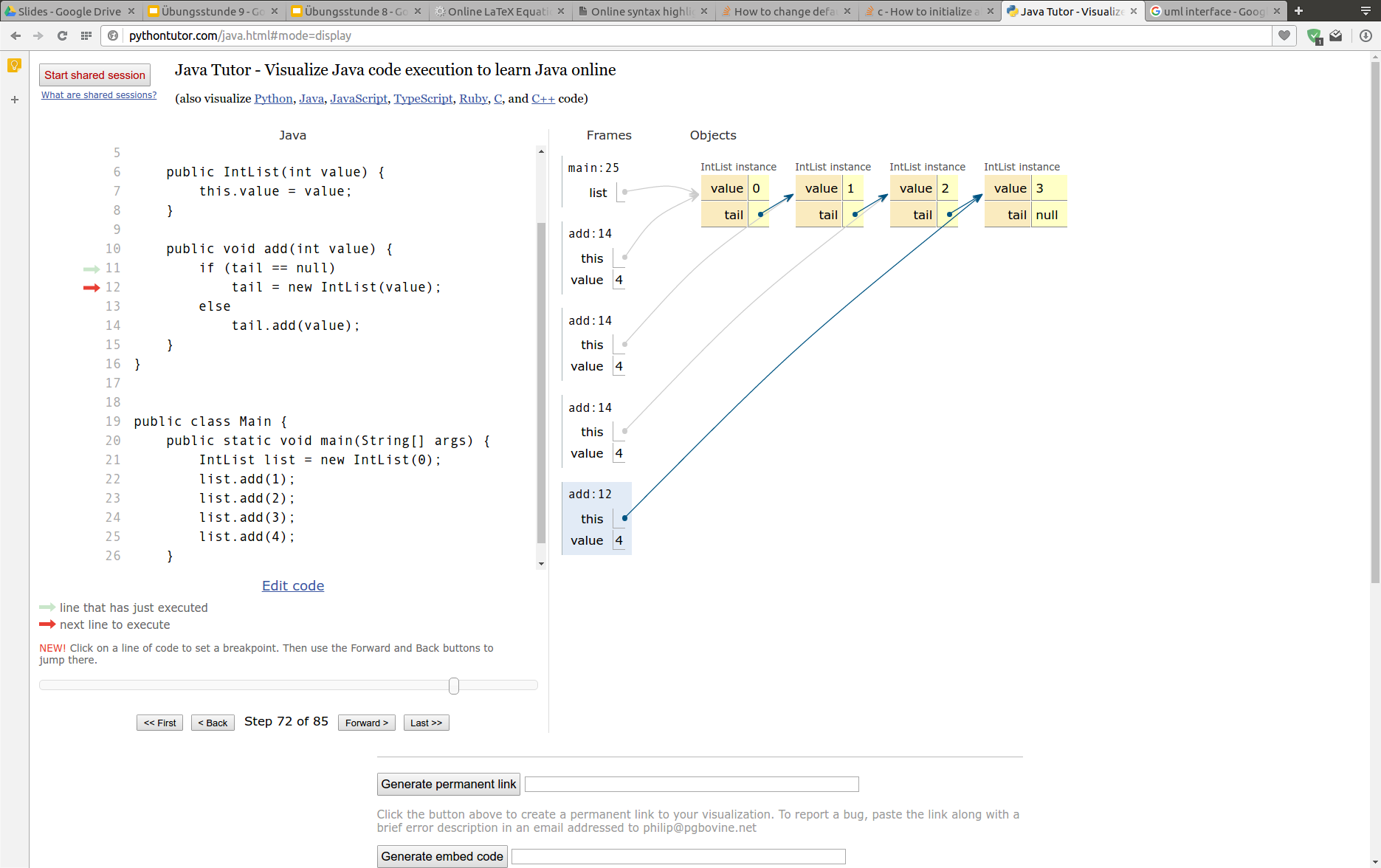 [Speaker Notes: DEMO:
Einfache IntList erklären
Verlinkte Objekte
Rekursives .add()
Frames]
EBNF
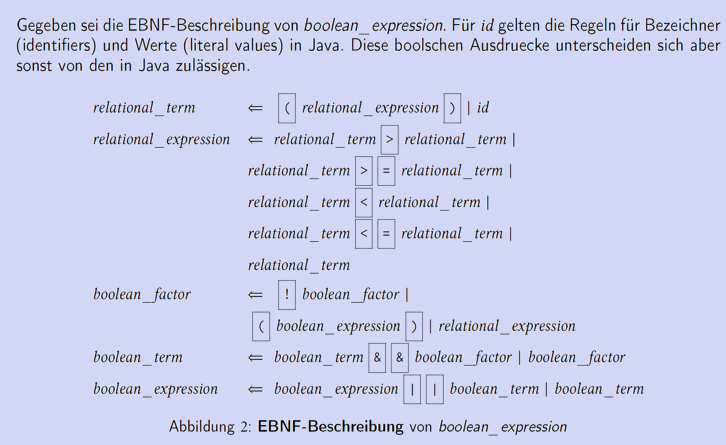 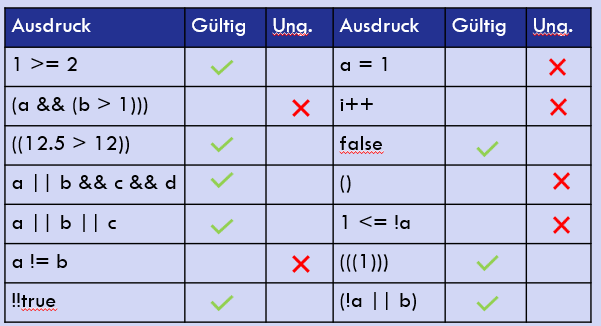 Kahoot!
[Speaker Notes: https://create.kahoot.it/share/21-u10-eprog-mschoeb/28611d71-accc-441a-8515-d4f8fe72db85]